Independent Living Research Utilization
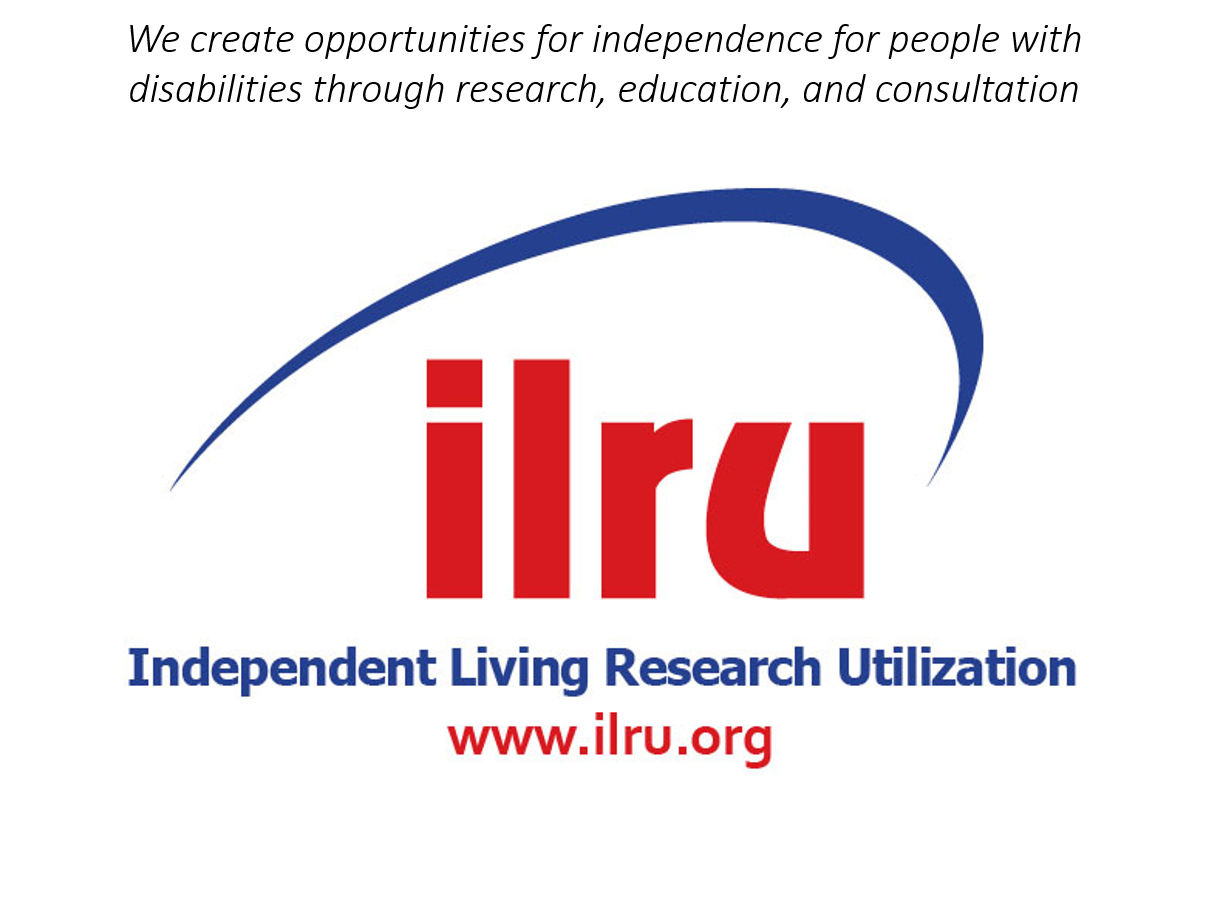 Creating Supportive Organizational Culture and InfrastructureDaisy Feidt, Reyma McDeid, Liz Sherwin, and Jesse Bethke Gomez
Daisy FeidtAccess Living
I feel like everything we do is a work in progress…. We are a little uncomfortable with being raised as the icon on this issue because we still have a long way to go.~ Marca Bristo, President and CEOAccess Living (Chicago, IL)
4
Background – Access Living
Established in 1980
Service area is City of Chicago
60 staff
Reach approximately 1800 consumers annually
Budget is approx. 6 million
Access Living
Started tackling the intersection between race and disability in a very intentional way in 2008.
Two race-related incidents occurred at Access Living.
These incidents caused issues that were bubbling below the surface to spill over in a big way.
Developed a plan to take organization through a process of learning and (we hoped) growth.
Access Living ‒ Process
Immediate staff discussion on incidents with facilitator.
Trainings for staff on race and disability intersection.
Consulting for management with D&I (Diversity and Inclusion) consultant.
Setting up a staff-led racial justice council that included all levels of staff from all departments to discuss issues and create an action plan for improved cultural competency on race.
Staff retreat in which one of the main topics was what racial justice looks like in the context of Access Living.
Mission and Values – Access Living
Mission: Access Living ignites the power and pride of people with disabilities, provides critical services, and breaks down systemic barriers to create a more inclusive, and therefore much stronger, society.
Diversity, Equity and Inclusion Values
Equity, Inclusion and Justice
We believe in our collective journey toward a healing and transformative justice. In order to advance this journey, we seek a diversity of voices and identities, equitable access to resources and opportunities for all, and full inclusion of people with disabilities in all aspects of society and life.
Mission and Values, cont’d.
Cross-Disability and Intersectional Perspective
Access Living is a cross-disability organization governed and staffed by a majority of people with disabilities whose decisions are made by people with disabilities. People with disabilities are a significant part of every other identity group including age, race, sexual orientation, gender identity, class, religion, and ethnicity. Access Living is committed to all members of our community, to the knowledge that intersectional identities matter, and that our work continually strives to be fully inclusive of all types of disabilities.
Policies & Procedures – Access Living
Had non-discrimination policy since the 90’s.
Staff-led racial justice council looked at Human Resource policies through a racial justice lens.
Most significant change was to wage and salary determinations. More emphasis on experience, less ability for job candidates to negotiate salary.
Engaging Board and Staff Strategic Planning
Strategic planning can move everyone toward important goals related to diversity and inclusion. Can be an important first step in engaging board and staff.
It gives key people in your organization permission to focus on D&I + accountability measures. 
Helps change the dynamic from something people in your organization think of as important, but is somewhat tangential to your key goals, to something that becomes part and parcel of the work you are doing. 
Can also create an opportunity to refresh values, vision and mission.
Engaging Board and Staff Strategic Planning, cont’d.
Strategic plan goals can include things like:
Increasing board diversity to match service area.
Increased outreach to underserved community (e.g. Latinx).
Create strategic partnerships with organizations who serve specific underserved constituencies.
Apply a racial equity framework to the work we do to ensure equitable access to resources and opportunities for all.
Strategic Plan Goals
Strategic plan goals around diversity and specific goals in Access Living’s strategic plans have led to:
Latinx’s with disabilities project that is currently focused on immigration issues.
Racial justice organizer.
Much more racially diverse board.
Intentional Staff Engagement
Train staff on intersections of disability and race.
Change recruitment practices – ask local companies for help.
Change onboarding process to reflect importance and set tone from the beginning.
Ask questions in interviews with prospective staff to let them know this is important and to make sure the fit is right. 
Respond to race-related events that are occurring in the world.
Staff Engagement, cont’d.
Consider creating internal committee to address issues, especially if you have people of color as non-managers and very few managers of color.
Create actionable goals with accountability mechanism.
Sample goals:
Increase racial diversity of the staff to reflect demographics of CIL location.
Conduct town halls on the intersection of disability and race.
Getting the Board on Board
One of the action items the staff-led racial justice council set was to increase the racial diversity of our board. This also became a strategic plan goal.
We set a target for race diversity to match the make- up of the City of Chicago.
We attended trainings, with key board members, on how to increase board diversity.
Nominating committee chair developed nomination guidelines that made clear our intention to focus on increasing the diversity of our board. Guidelines were approved by full board.
Getting the Board on board, cont’d.
Strategies for success:
Set targets.
Ensure board is trained on importance and the “how.”
Use available resources – some areas have services to address this need.
Consider hiring consultant.
Create unifying vision statement. 
If needed, garner support from key board members first so they can help the entire board to understand importance.
Getting the Board on Board ― Lessons Learned
Can’t lose focus on the goal, even when goal is reached.
Constant networking is required.
Gets easier once you have critical mass. 
While recruiting, need to be explicit about what you are looking for and why.
Achieving Organizational Culture Change
Change make-up of staff/board.
Leadership must model shift in mindset of organization.
Expect resistance and have a plan to address.
Intentionally hire people who will keep organization accountable.
Must have mind set that intersectional issues are disability issues.
Must be open to doing the work. Will likely be surprised at how much there is to do. I know we were/are.
Reyma McCoy McDeidCentral Iowa CIL
Mission/Vision Statements ‒ CICIL
Original mission: To empower people with disabilities to lead barrier-free lives.
Updated mission: To empower people with disabilities to be accountable in controlling their own lives.
Statement was revised to recognize the reality that no one truly leads a barrier-free life, so a mission as such would be unrealistic.
Statement reflects feedback from CICIL clients, many of whom indicated that the more “layers” of diversity they experience, the less likely they felt society recognized the feasibility of their autonomy & personhood.
Mission/Vision Statements ‒ CICIL, cont’d.
Original vision: Prior to 2015, CICIL lacked an articulated vision statement.
Current vision statement: A community that is inclusive of people with disabilities at every level, including leadership.
Vision statement crafted as the result of overwhelming feedback regarding the “tokenization” of people with disabilities in society being seen as inclusion.
Policies & Procedures ‒ CICIL
No policies/procedures existed prior to 2015.
Bylaws, prior to 2016, had not been revised since 2008.
CICIL recruited an HR executive to join the board and assist in drafting policies/procedures.
Personnel policies drafted to include nondiscrimination, anti-harassment, and EEOC terminology.
Client policies drafted to include, in addition to the above, policies on capturing LGBTQ+ specific data (on a voluntary basis) and commitment to meeting the peer support needs of a diverse service population.
Policies & Procedures ‒ CICIL, cont’d.
Bylaws drafted to include provision of a commitment ensuring a diverse board, above and beyond the federal mandate regarding disability representation.
Board application, code of conduct, nondisclosure form, conflict of interest statement, and goals/expectations agreement drafted to streamline the board member recruitment/selection process.
Policies & Procedures ‒ CICIL, cont’d. 2
All CICIL staff have been certified to provide Customized Employment (CE) to job seeking clients (Supported Employment – job development, job coaching, job retention – is the primary service currently offered at CICIL).
CE currently doesn’t offer specific guidance on customizing supports in a culturally competent manner; CICIL has, as a result, formulated procedures and guidelines to ensure that supports take into account a client’s race, sexual orientation, religion, gender identity, and/or any other factor that is important in a client’s life.
Engaging the Board ‒ CICIL
CICIL’s board experienced 100% transition between 2015-2017.
Several members left due to desire to pursue other projects, two retired, one resigned, and one was unanimously voted off of the board.
CICIL was able to recruit members who had skill sets that aligned with CICIL’s evolving needs and who presented facets of diversity that mirrored the organization’s demographics.
Contact
Daisy Feidt
DFeidt@accessliving.org 

Reyma McCoy McDeid
Reyma@CICIL.org 

Jesse Bethke Gomez
jessebg@mcil-mn.org

Liz Sherwin
liz@iicil.com
CIL-NET Attribution
This project is supported by grant number 90ILTA0001 from the U.S. Administration for Community Living, Department of Health and Human Services, Washington, D.C. 20201. Grantees undertaking projects under government sponsorship are encouraged to express freely their findings and conclusions. Points of view or opinions do not, therefore, necessarily represent official Administration for Community Living policy.